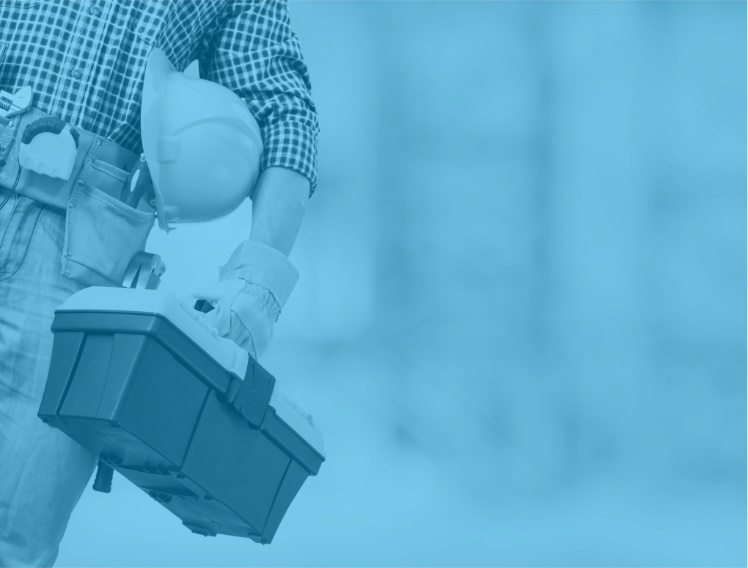 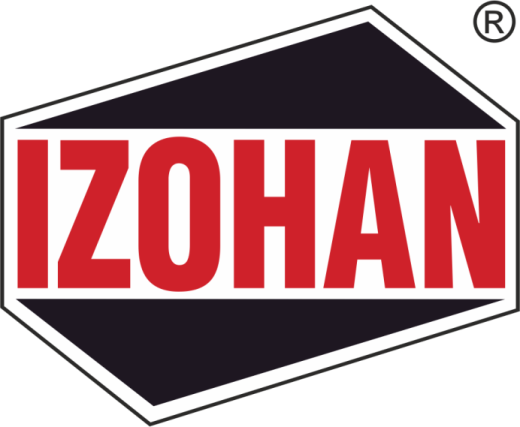 Świat idzie do przodu.
Naszą ambicją jest go wyprzedzać.
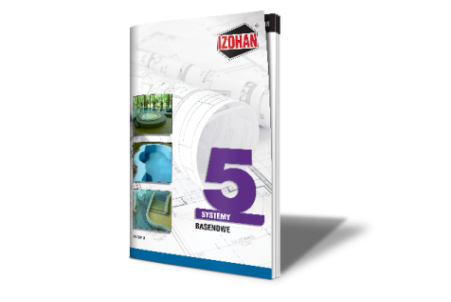 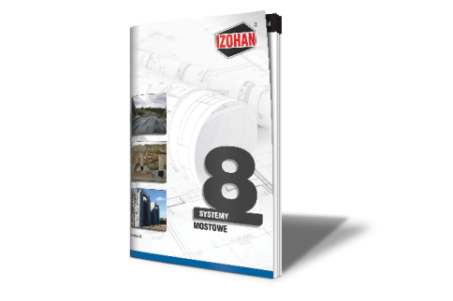 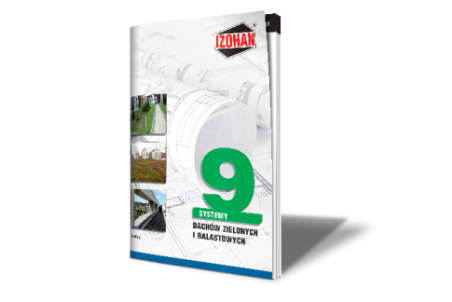 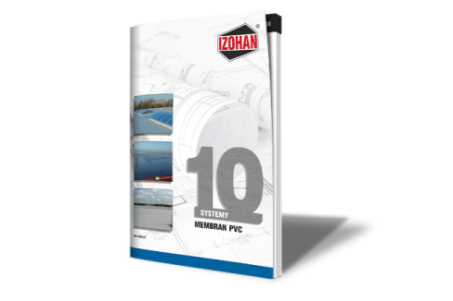 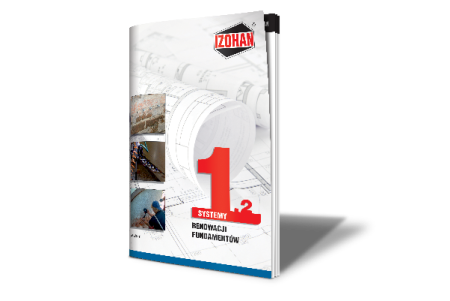 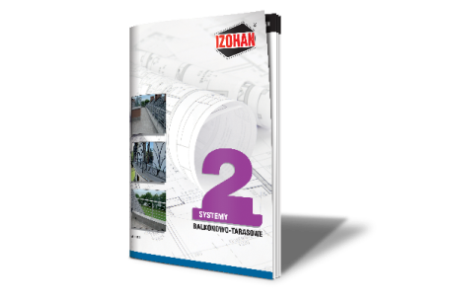 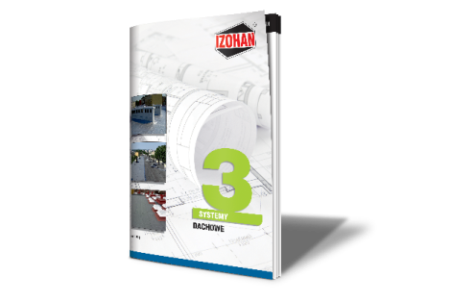 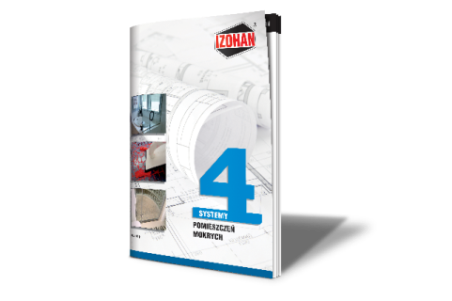 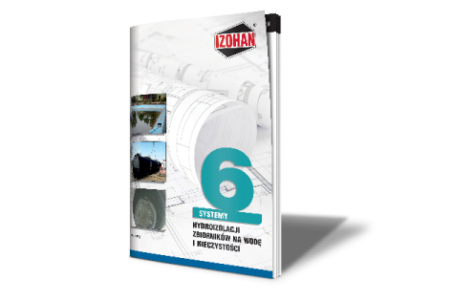 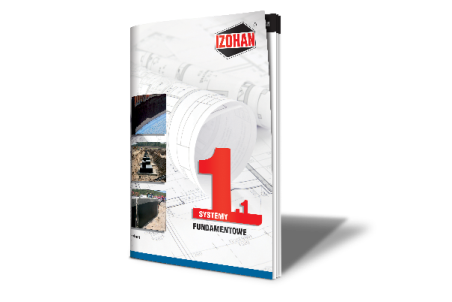 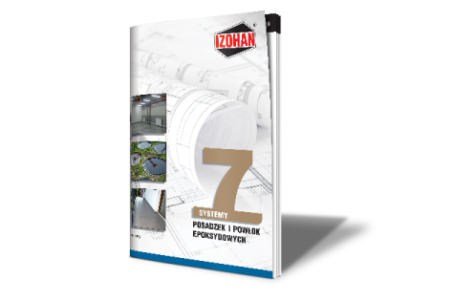 Profesjonalne Systemy Hydroizolacji
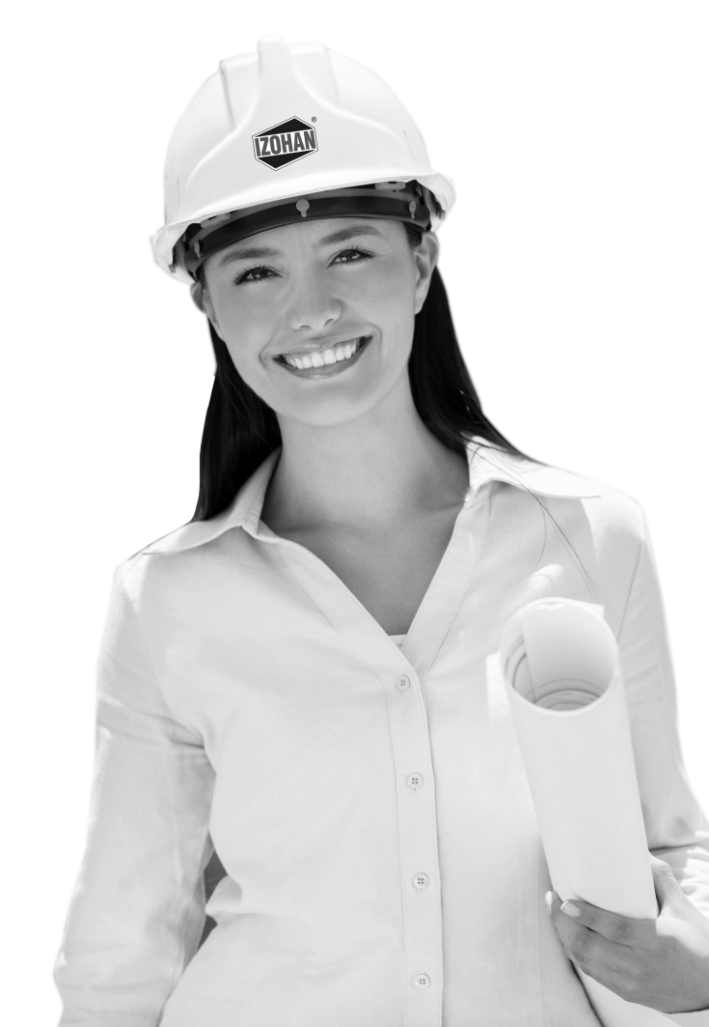 FILM    O NASZEJ FIRMIE
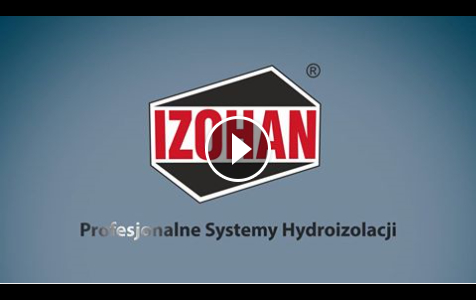 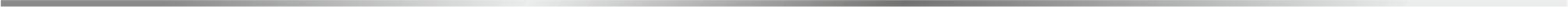 www.izohan.pl 
info@izohan.pl
Tel./fax. 58 781 45 85
IZOHAN sp. z o.o. 
ul. Łużycka 2,
81-963 Gdynia
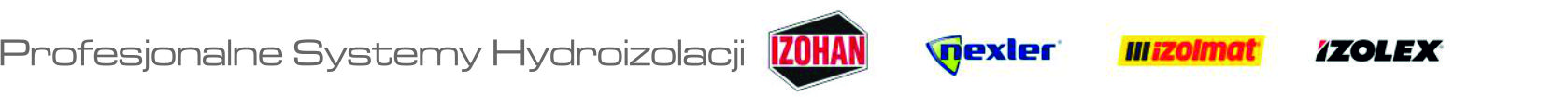 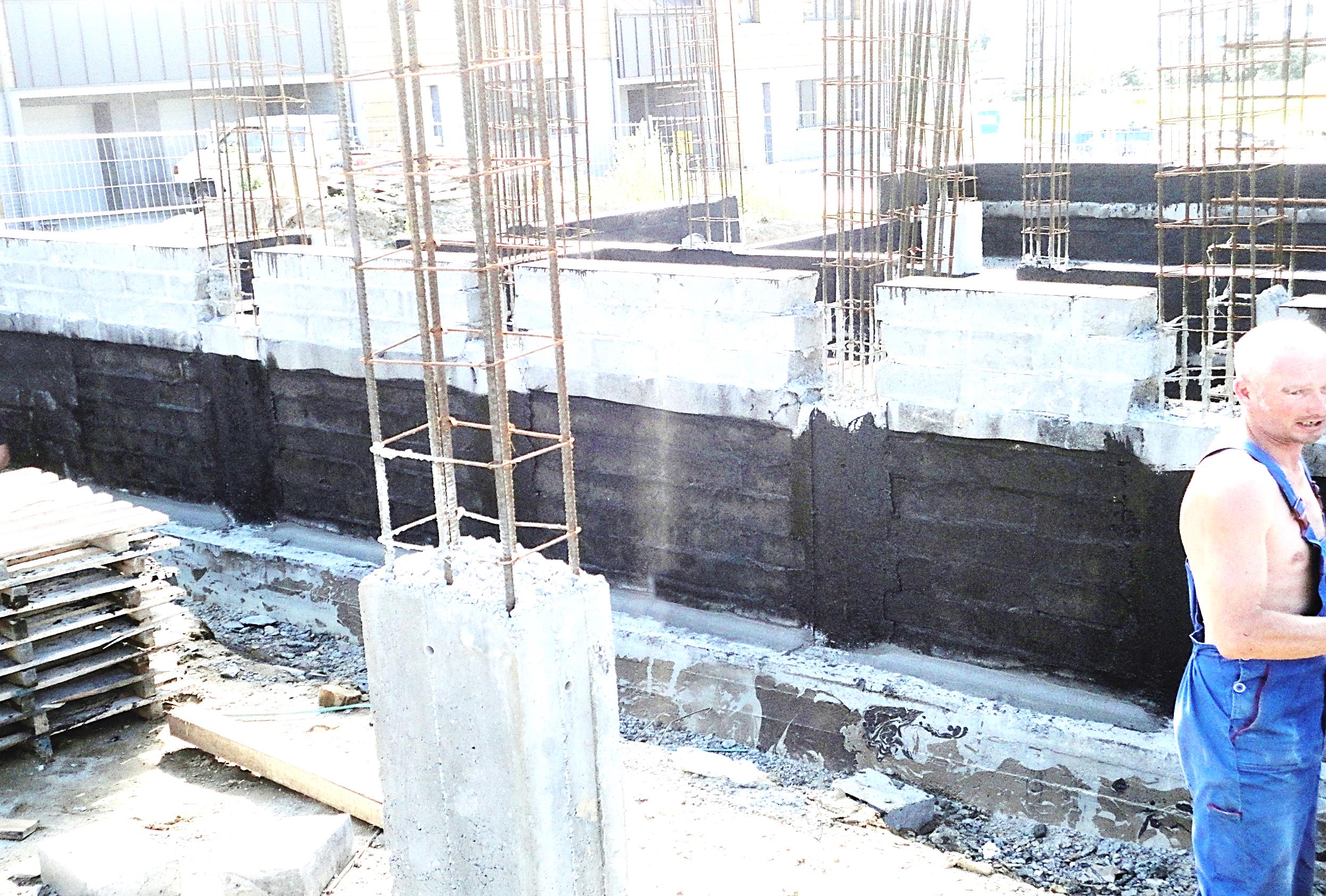 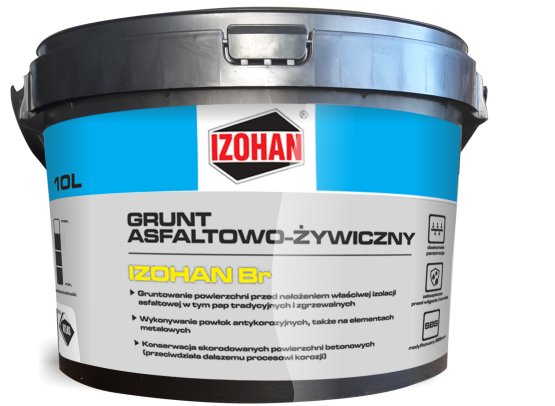 IZOHAN BR
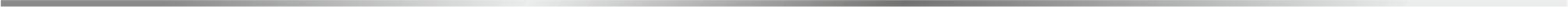 www.izohan.pl 
info@izohan.pl
Tel./fax. 58 781 45 85
IZOHAN sp. z o.o. 
ul. Łużycka 2,
81-963 Gdynia
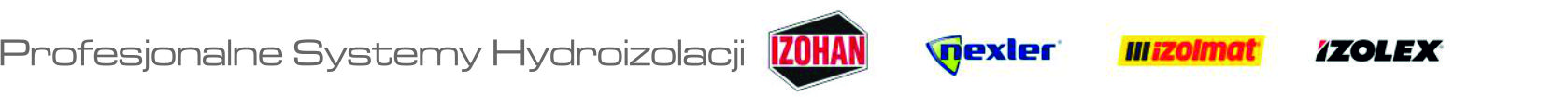 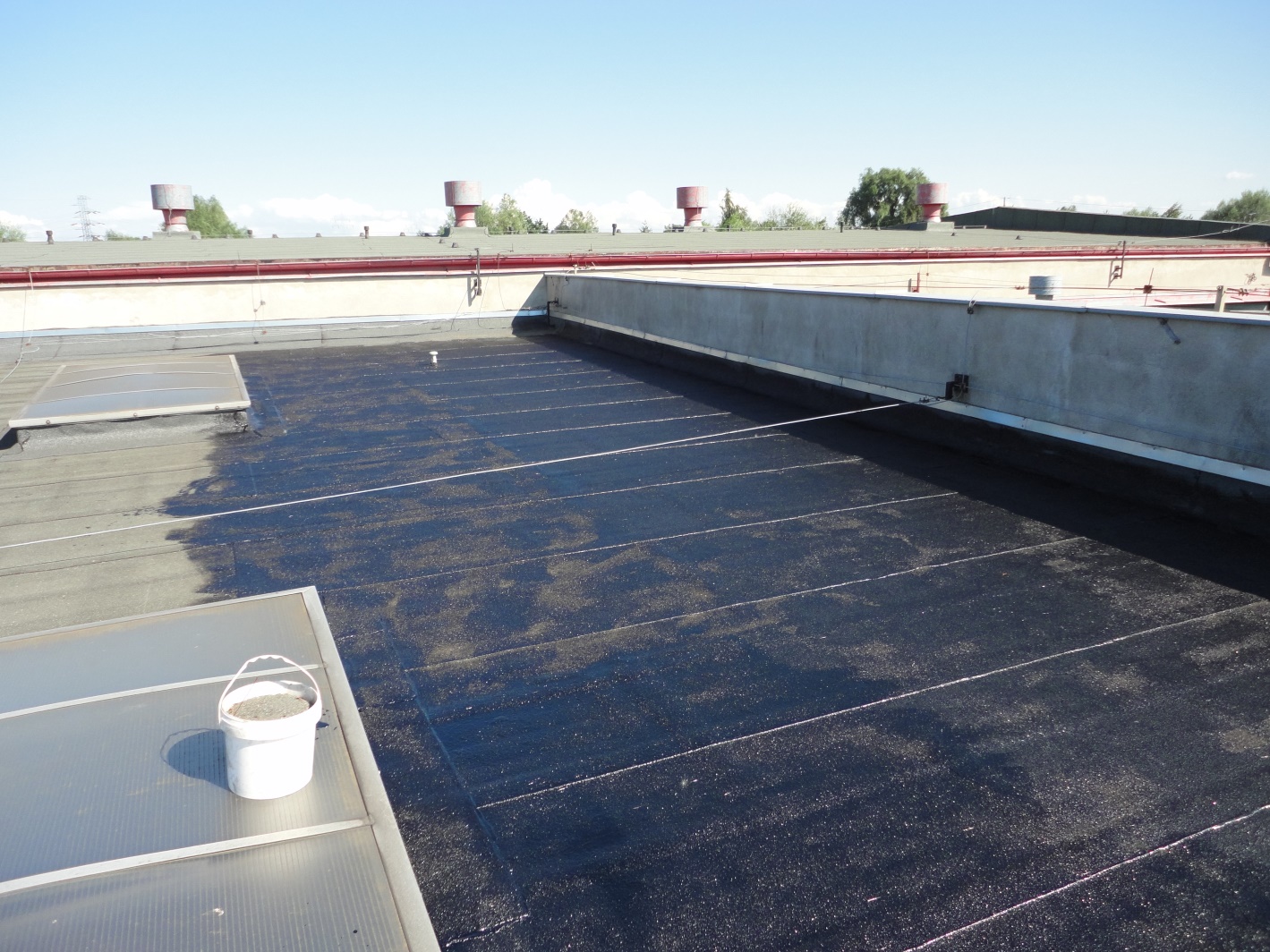 IZOHAN BRWYKONANIE NOWEGO
POKRYCIA PAPOWEGO
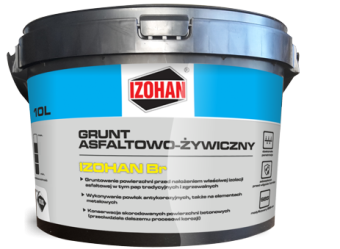 ►	gruntowanie powierzchni mineralnych oraz pap asfaltowych przed nałożeniem właściwej izolacji asfaltowej 

►	wykonywanie powłok antykorozyjnych, 	także na elementach metalowych

►	konserwacja skorodowanych powierzchni 	betonowych (przeciwdziała dalszemu 	procesowi korozji)
IZOHAN BR
rozpuszczalnikowy roztwór gruntujący

Zużycie:
ok. 0,3 l/m2

Opakowania: 
10 l, 20 l
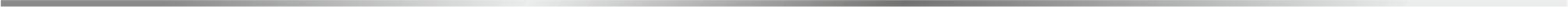 www.izohan.pl 
info@izohan.pl
Tel./fax. 58 781 45 85
IZOHAN sp. z o.o. 
ul. Łużycka 2,
81-963 Gdynia
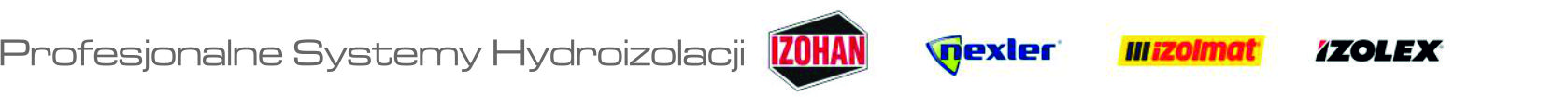 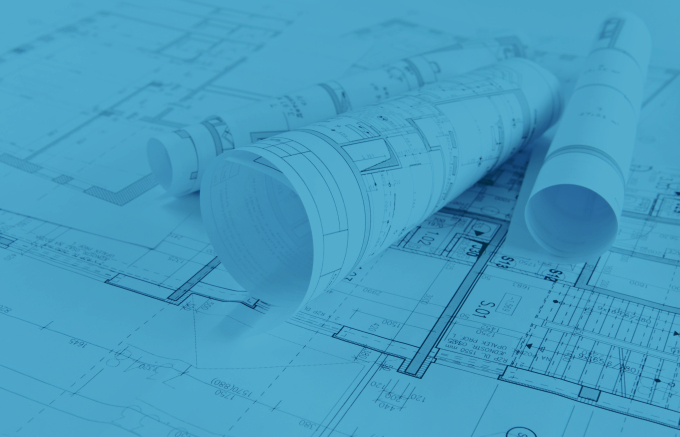 IZOHAN BR 
WŁAŚCIWOŚCI
zabezpiecza beton 
przed wilgocią i korozją
doskonałe 
właściwości penetracji
łatwy i szybki 
w stosowaniu
w głąb izolowanych powierzchni
gotowy do użycia
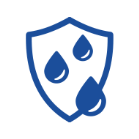 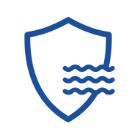 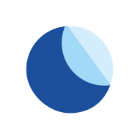 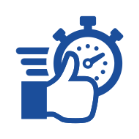 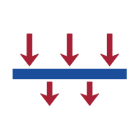 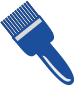 wodochronny
zwiększa 
przyczepność podłoży
dający się nakładać pędzlem lub szczotką dekarską
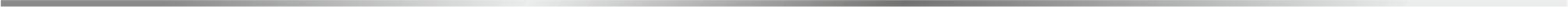 www.izohan.pl 
info@izohan.pl
Tel./fax. 58 781 45 85
IZOHAN sp. z o.o. 
ul. Łużycka 2,
81-963 Gdynia
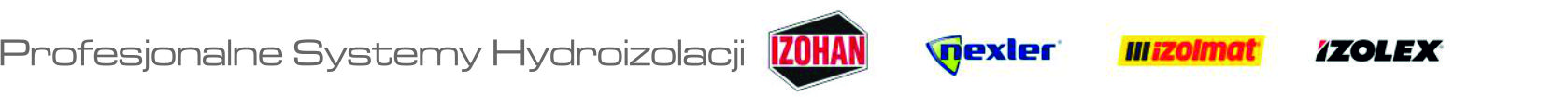 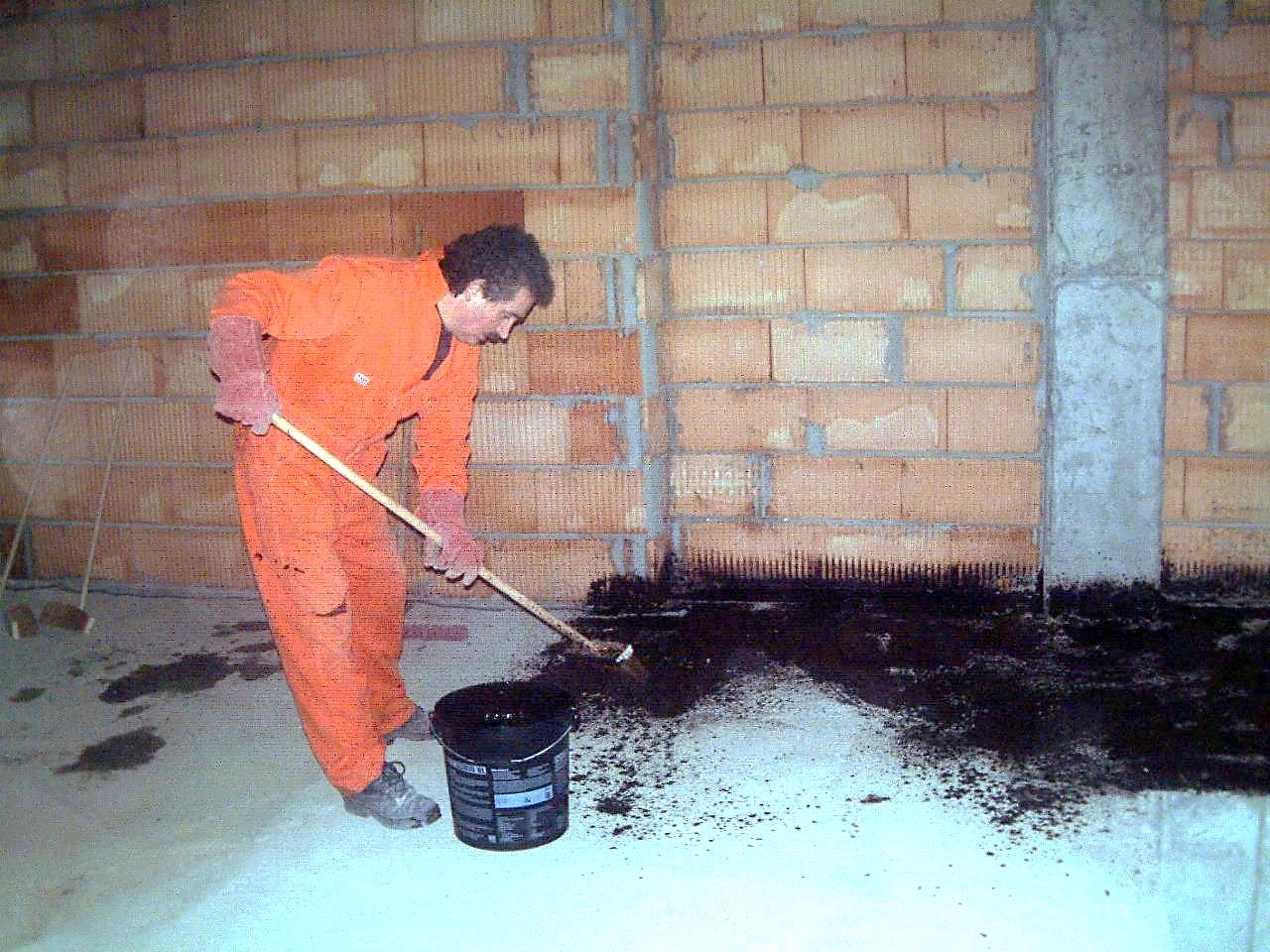 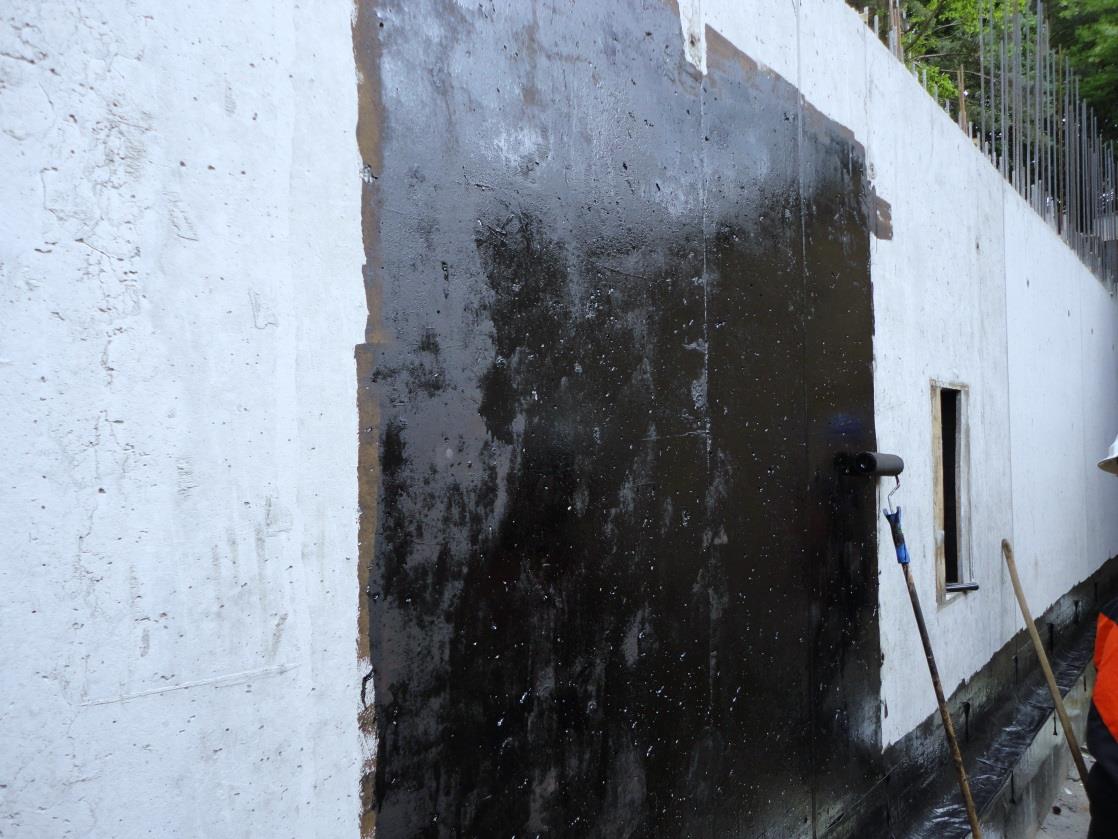 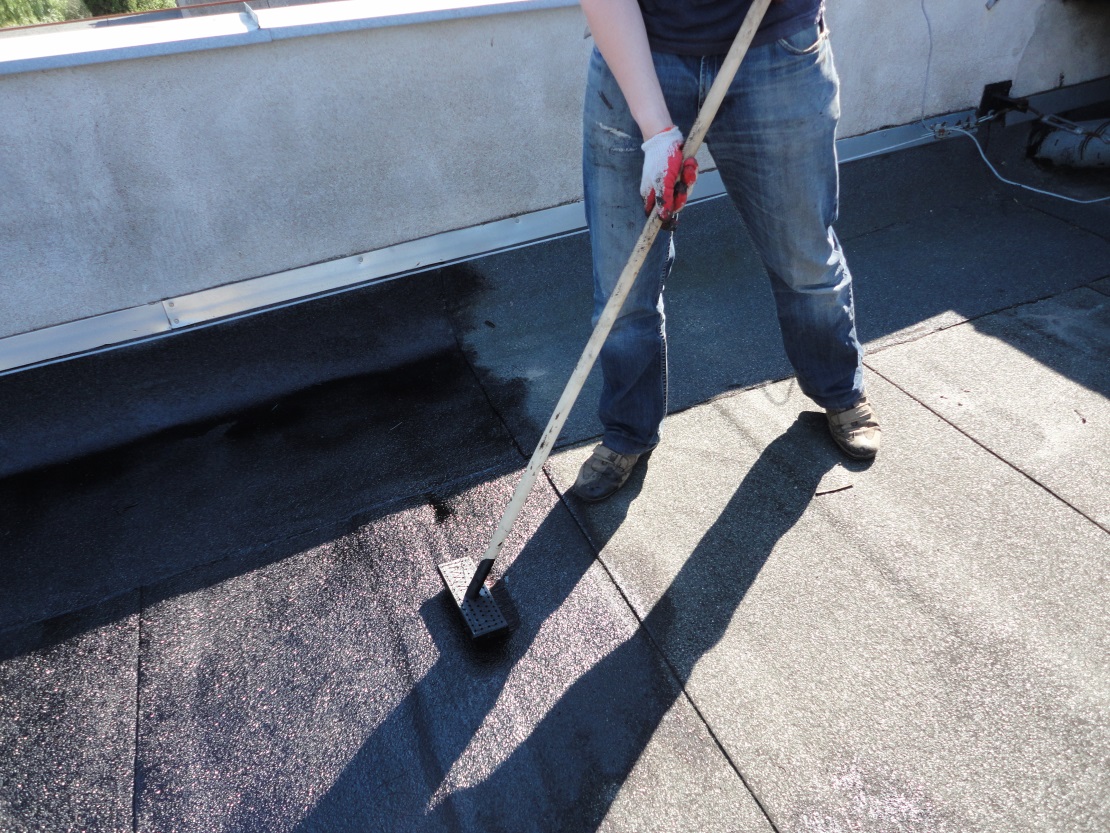 WYKONYWANIE 
I KONSERWACJA
POWŁOK ANTYKOROZYJNYCH
GRUNTOWANIE PAP
W WIELOWARSTWOWYCH
POKRYCIACH DACHOWYCH
GRUNTOWANIE
BETONU
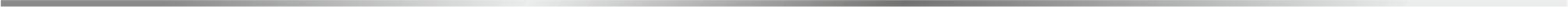 www.izohan.pl 
info@izohan.pl
Tel./fax. 58 781 45 85
IZOHAN sp. z o.o. 
ul. Łużycka 2,
81-963 Gdynia
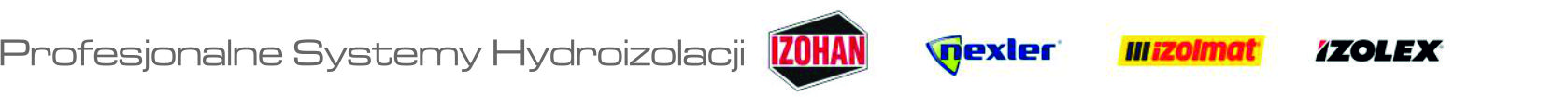 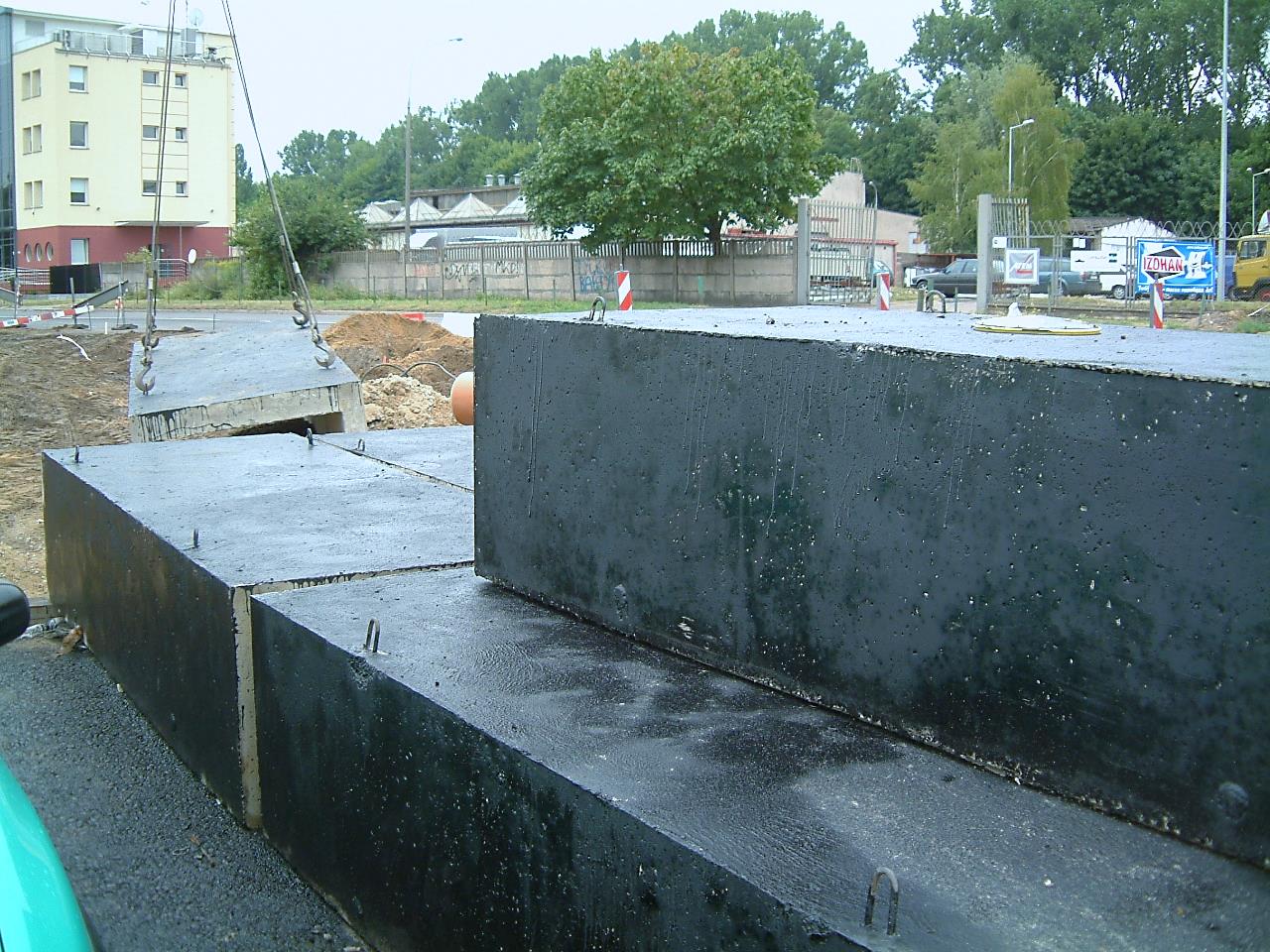 IZOHAN BR       PARAMETRY TECHNICZNE
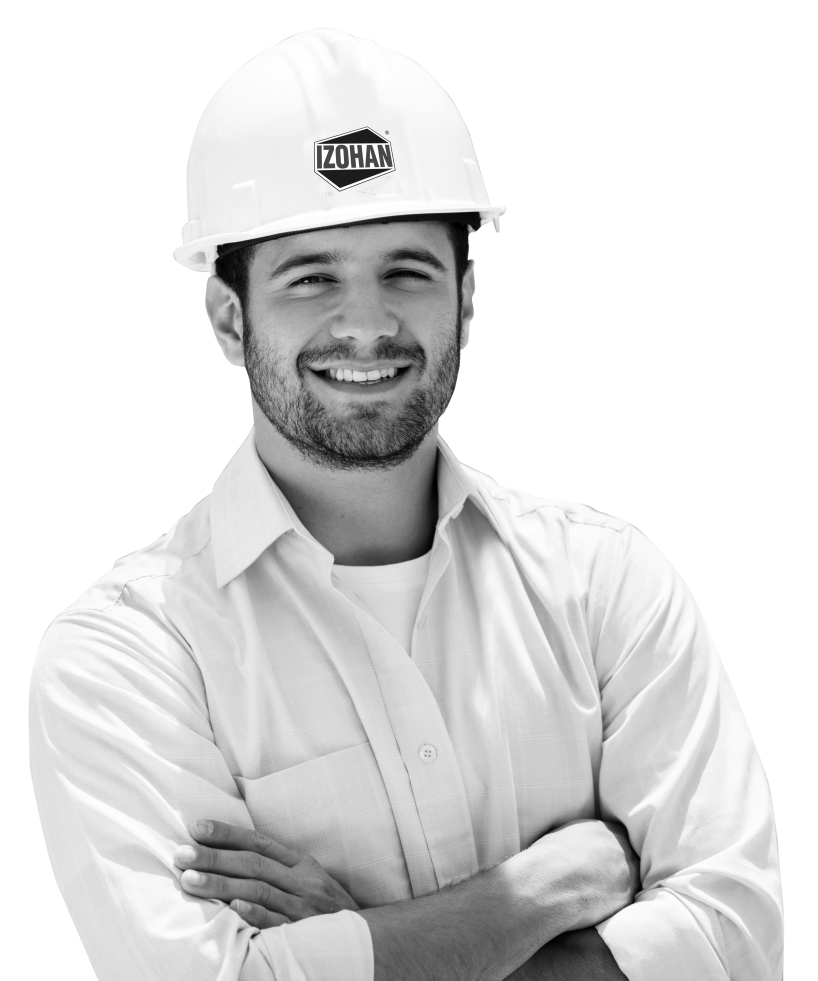 ►	ZUŻYCIE: ok. 0,3 l/m²

►	CZAS SCHNIĘCIA: nie dłuższy niż 6 godz.

►	LEPKOŚĆ UMOWNA W TEMP. 23 ± 0,5°C
	MIERZONA KUBKIEM WYPŁYWOWYM NR 4: 
	od 30 do 150 s

►	LEPKOŚĆ, CZAS WYPŁYWU, KUBEK NR 5:
	od 34 do 46 s

►	TEMPERATURA ZAPŁONU WG PENSKY’EGO-
	MARTENSA: od 31 do 4 °C

►	ZGODNOŚĆ Z NORMĄ:  
	PN-B-24620:1998/Az 1:2004

►	APROBATA TECHNICZNA: 
	IBDiM AT/2015-02-3187
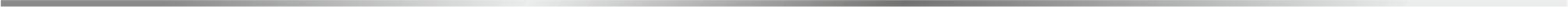 www.izohan.pl 
info@izohan.pl
Tel./fax. 58 781 45 85
IZOHAN sp. z o.o. 
ul. Łużycka 2,
81-963 Gdynia
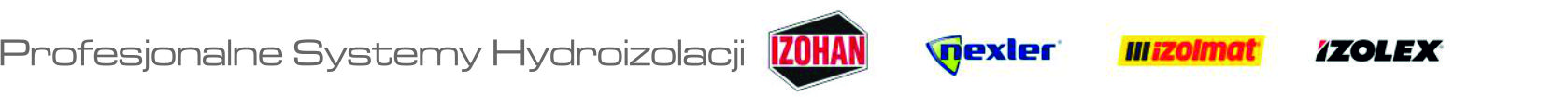 Zapraszamy do współpracy.
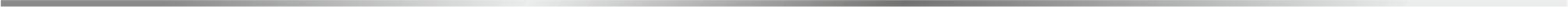 www.izohan.pl 
info@izohan.pl
Tel./fax. 58 781 45 85
IZOHAN sp. z o.o. 
ul. Łużycka 2,
81-963 Gdynia
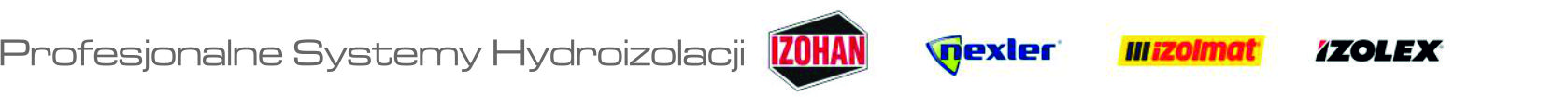